Shared Histories Project
John “Jock” Mackenzie
By Don Mackenzie
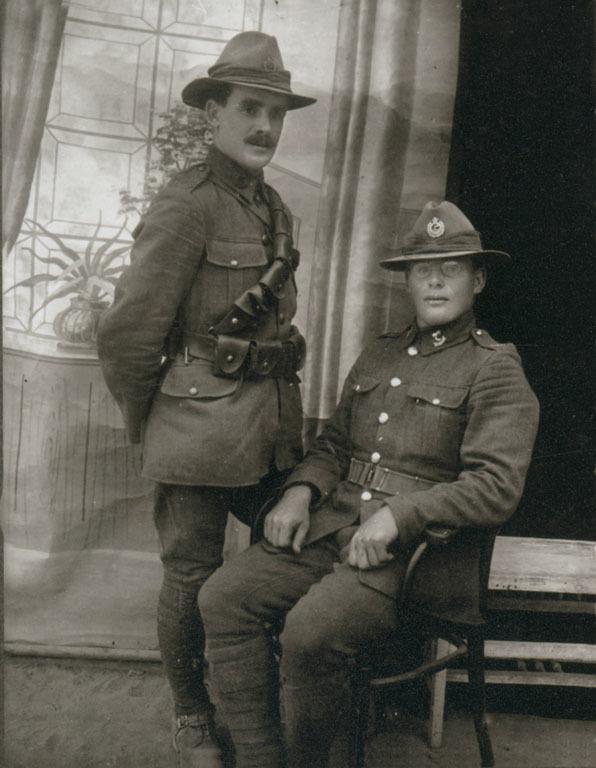 Qui est John?
John Mackenzie est mon ancêtre. Il a habité à Auckland a Nouvelle-Zelande, mais il née en Écosse. Il n'avait pas d'enfant ou une femme, mais il était très content avec la vie. Pour travailler avant de la guerre, il était un prof à Dannevirke l'école a Auckland. En la photo, il a assit dans la chaise.
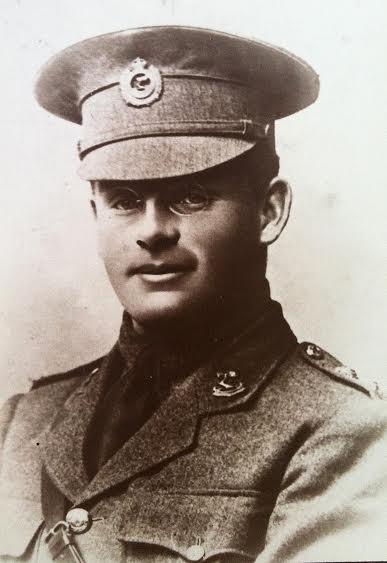 Pourquoi il est allé a la guerre?
Quand la guerre commencée, c'était volontaire et John était dans la groupe première. Je ne sais pas pourquoi il est allé à la guerre, mais je pense que c'est car il est né en Écosse et avait un fort lien avec Grande-Bretagne. Il fut dans une première contingent été parti Nouvelle Zealande a Egypte.
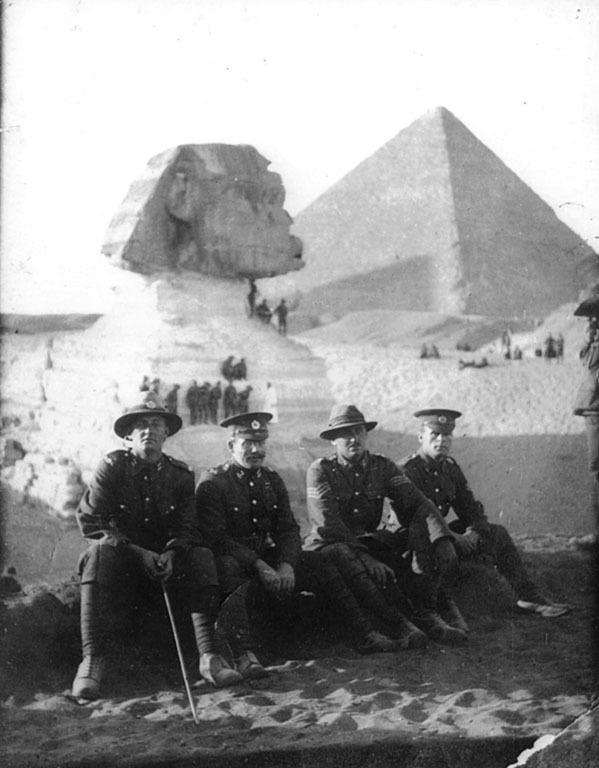 Qu’est qu’il a fait pendent la guerre
Pendant la guerre, il était un bien soldat. Il a combattu dans beaucoup de batailles. À cause du courage, il a appelé “la Jock” et était promouvoir de lieutenant de régiment de Auckland. À le front de l'ouest, il a faite raids à tranchée d'Allemand régulièrement. Je ne peux trouve pas pourquoi il a faite de raids, mais j'assume c'est car il a voulu être casse-pied pour d'allemand.
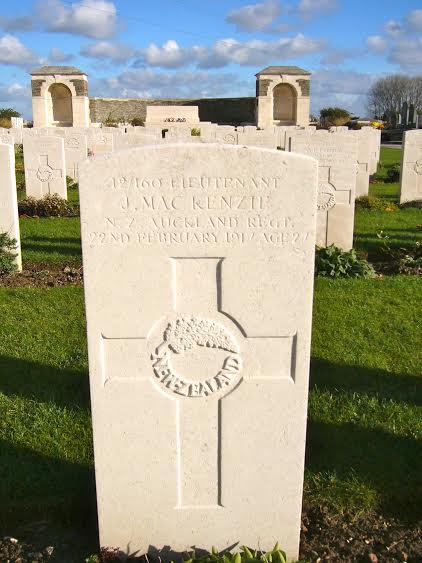 comment il est mort
Le soir le vingt février 1917, il a mené le troupes de Nouvelle Zélande dans la tranchées d’allemand. Sur le chemin du retour, sa jambe et poitrine était blessé de à balle. Avant qu’il mort, il a dit “Ils l’ont fait pour moi cette fois”. Il est enterré dans le cimetière de Estaires.
Comment nous souvenons de lui en Nouvelle-Zelande
Voici est de hommage de John.

"Next morning in the Clearing Station at Estaires died Lieutenant John MacKenzie, one of the most famous and certainly the most loved of all the Main Body men. From the onfall at Anzac to the chill dawn of February 21st, when he fell mortally wounded, he had never missed a day of the fighting. A very gallant solder, the equal of Holland, Tilsley, Tuck and Gordon in personal courage, he was loved beyond any of them. No man in the Regiment approached more closely the knightly ideal. He lies in the cemetery of Estaires, "Fighting Jock" of the old 1/Auckland, of the Trench Mortars, of the 2/Auckland, a very perfect gentleman, "without fear and without reproach"
Nous souvenons de soldats et John en Nouvelle-Zélande le jour Anzac. Il y a aussi le livre à propose de régiment Auckland et il y a un génial hommage de John.
Reflection
Qu'est-ce qui t’as touché dans tes recherches?
Ce qui m'a touché dans ma recherche, c'était la combattre de la Somme parce qu’il y avait beaucoup de soldats qui combattu pour Nouvelles Zélande.
Quelles recherches as-tu fait?
Mon recherche est sur mon ancêtre s’appelle John MacKenzie. J’ai trouvé ça très intéressant car il est mon ancêtre.
Reflection
Qu'est ce que tu vas faire avec tout ça?
J'ai fait pour mon recherche un power point. C'est un peu ennuyeux mais c'est intéressant alors c'est bon à mon avis.
Où as-tu cherché des renseignements?
Avant j'ai commencé un power point, j'ai envoyé des email à Amanda MacKenzie. John est le grand oncle de Amanda. Alors, j'ai cherché des renseignements avec Amanda.
Reflection
Que voudrais-tu en faire maintenant?
Maintenant, je voudrais finir mon power point. Après ça, je voudrais aider avec les recherches de mon personne dans France sur la géographie de Nouvelle Zélande. Quand je vais aller à France, je voudrais visiter les cimetières...